disfrutar
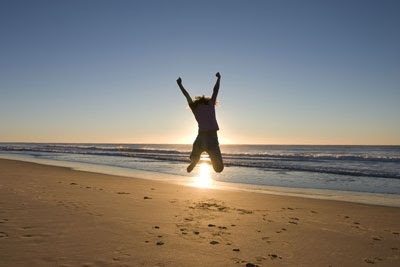 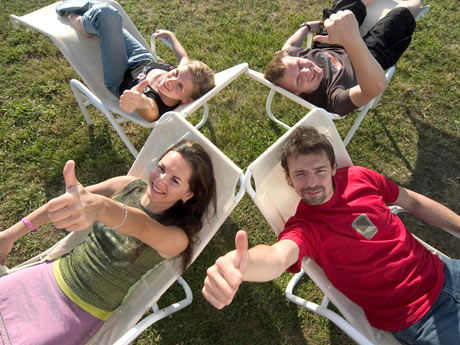 ser un rollo
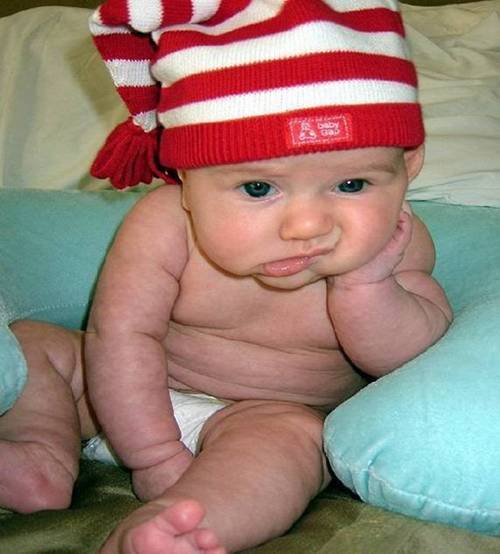 tejer
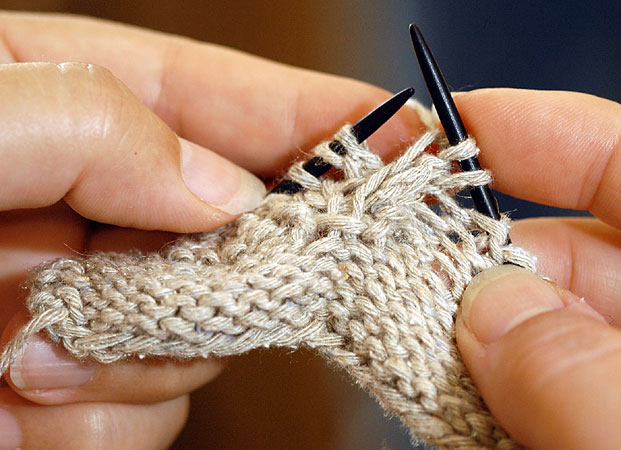 coser
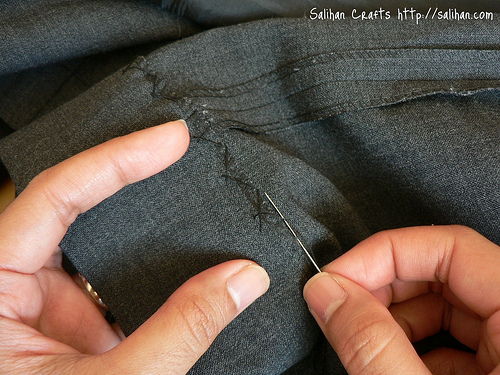 jugar naipes
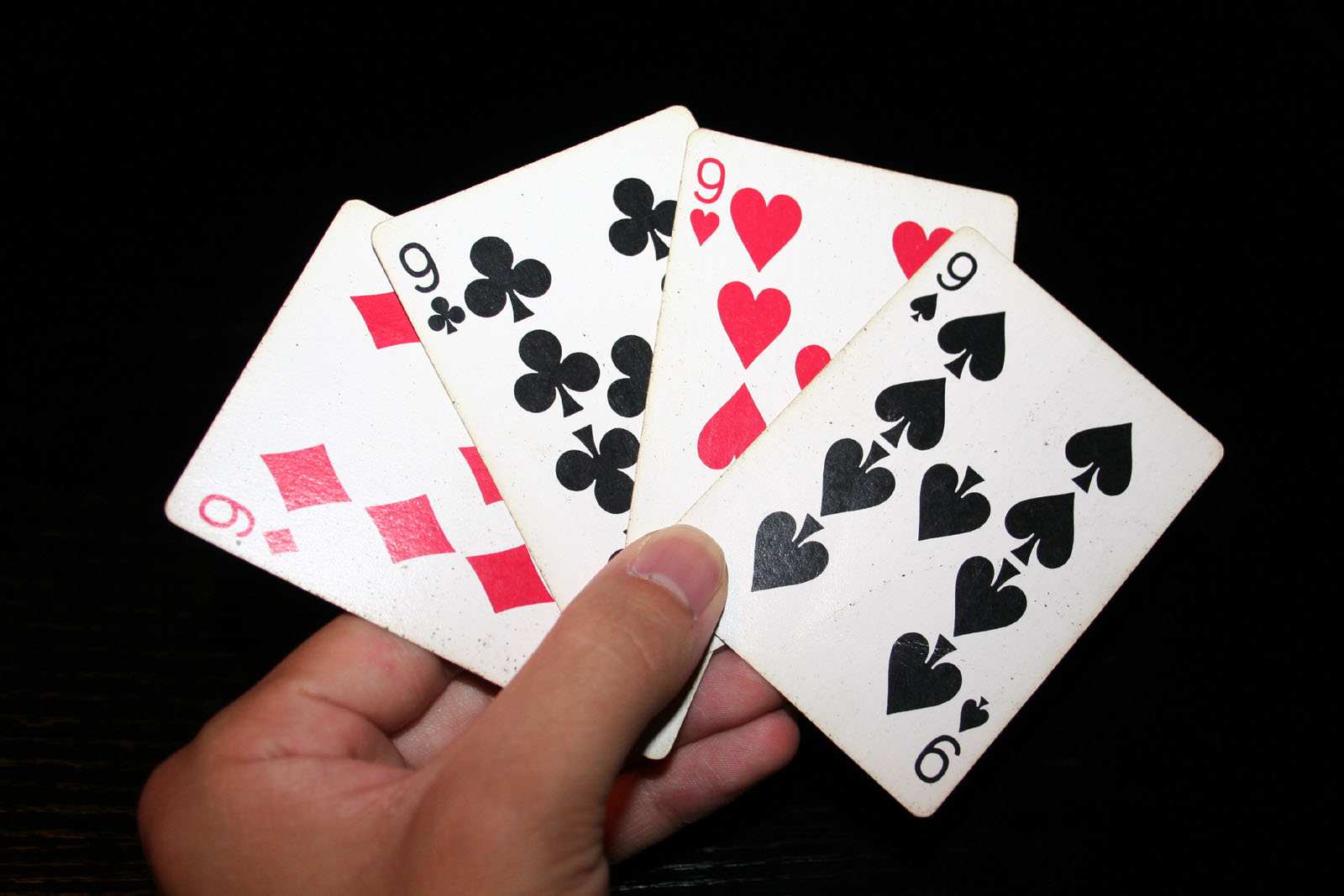 crear un albúm
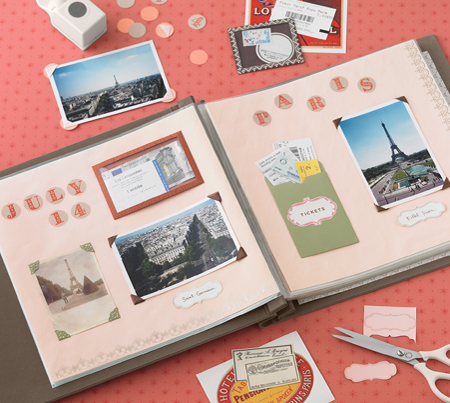 hacer crucigramas
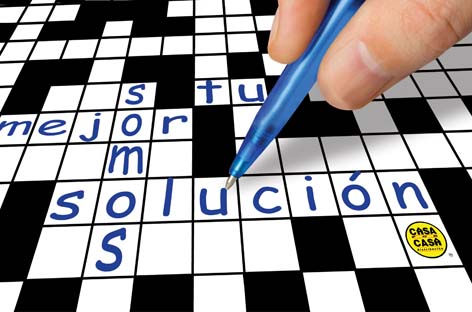 reunirse con los amigos al aire libre
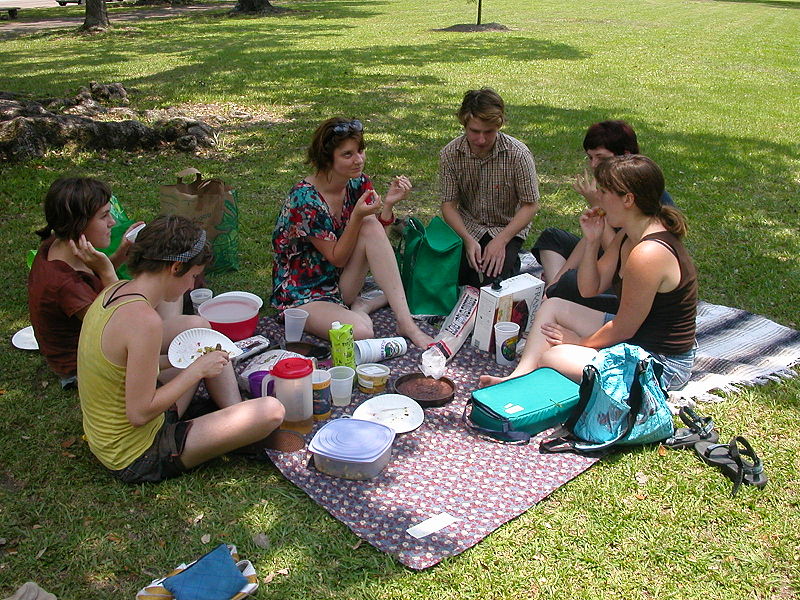 coleccionar monedas
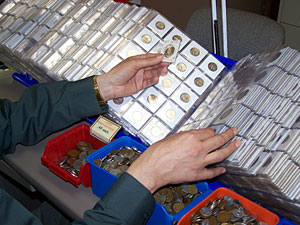 coleccionar estampillas
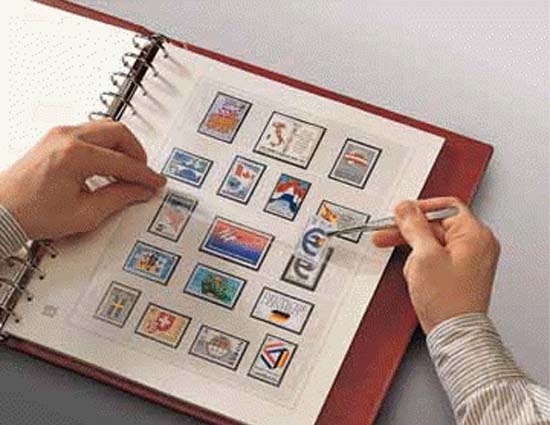 cuidar a una mascota
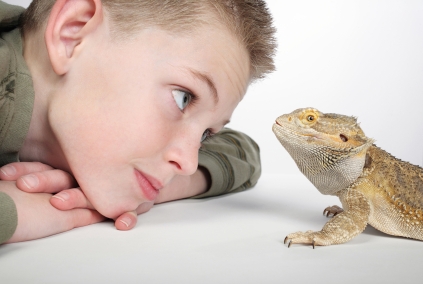 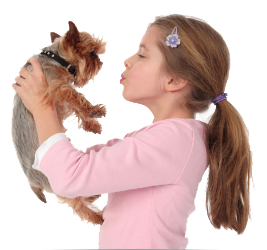 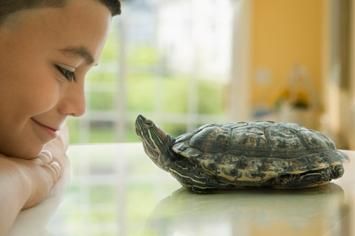 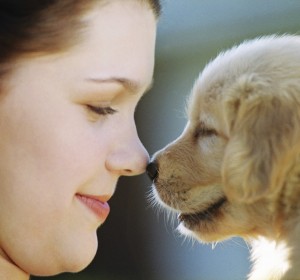 crear/grabar los CD’s
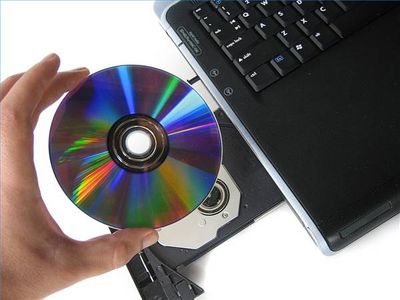 trotar
No caminar y no correr sino…
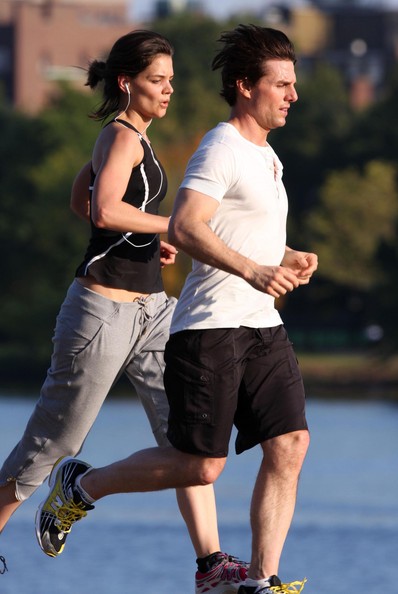 cansarse
Cuando no duerme lo suficiente se puede…
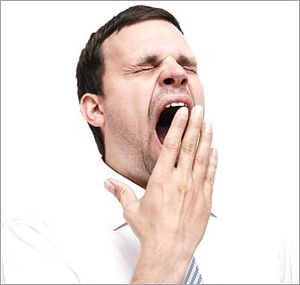 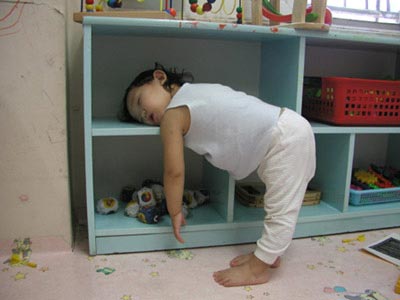 enviar mensajes de texto
http://answers.yahoo.com/question/index?qid=20090314145930AAmUAqZ
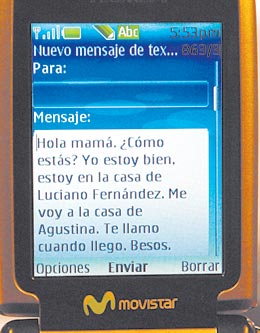